Hand Winch
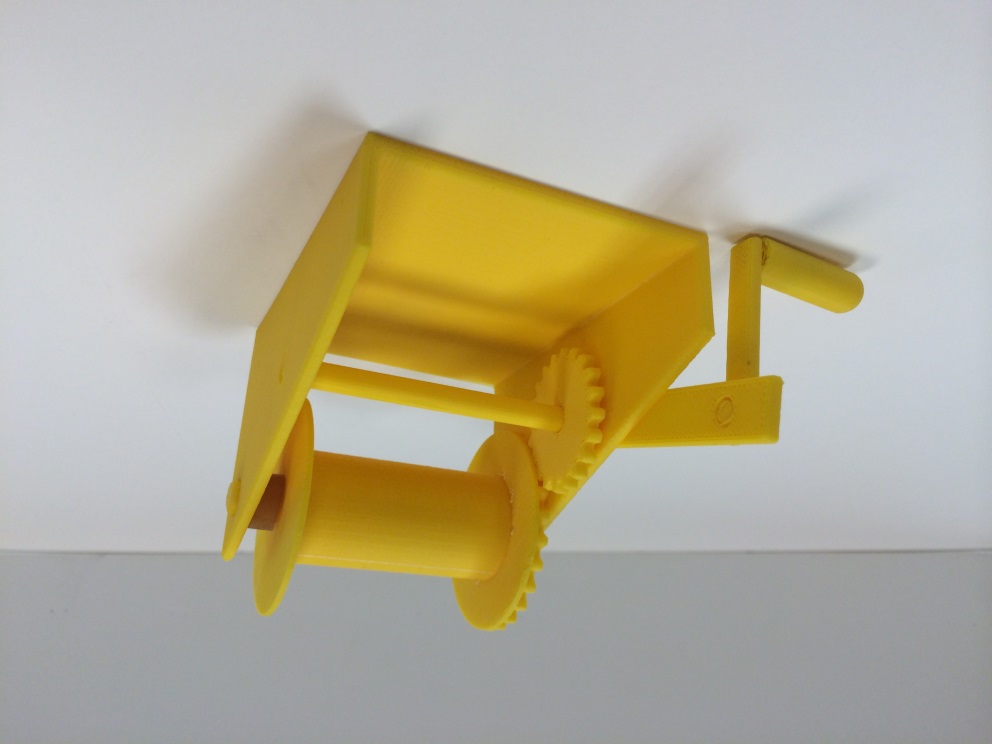 DESN 204
By: Mark Santos
Why the Hand Winch
Challenges 
Gears
Tolerances
Doing the hand winch from eye site with no actual measurements.
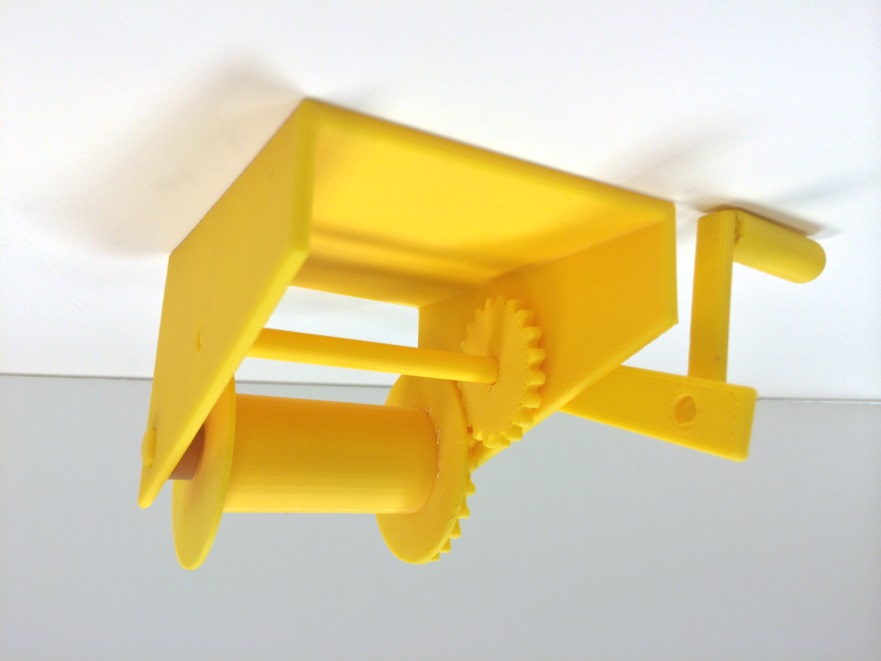 Prototype
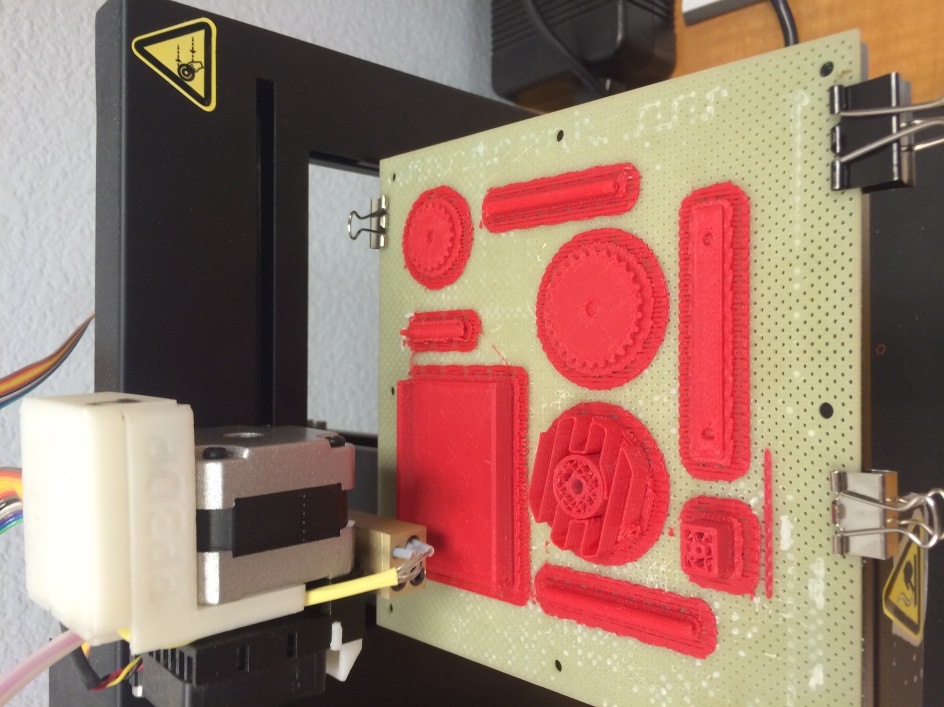 Prototype
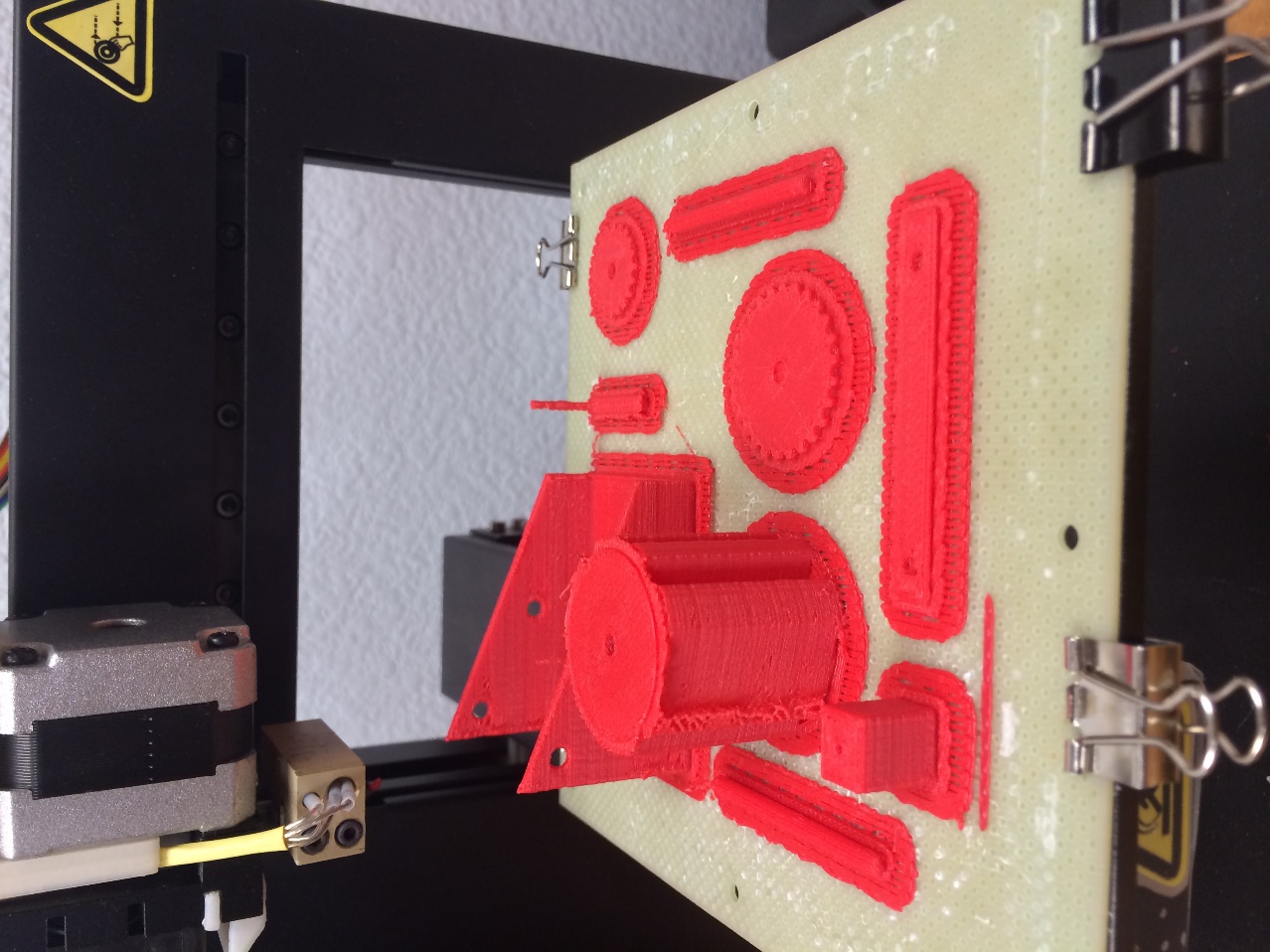 Adjustments
Redesigned handle
Changed tolerances from .025 to .050
Shortened and thicker handle
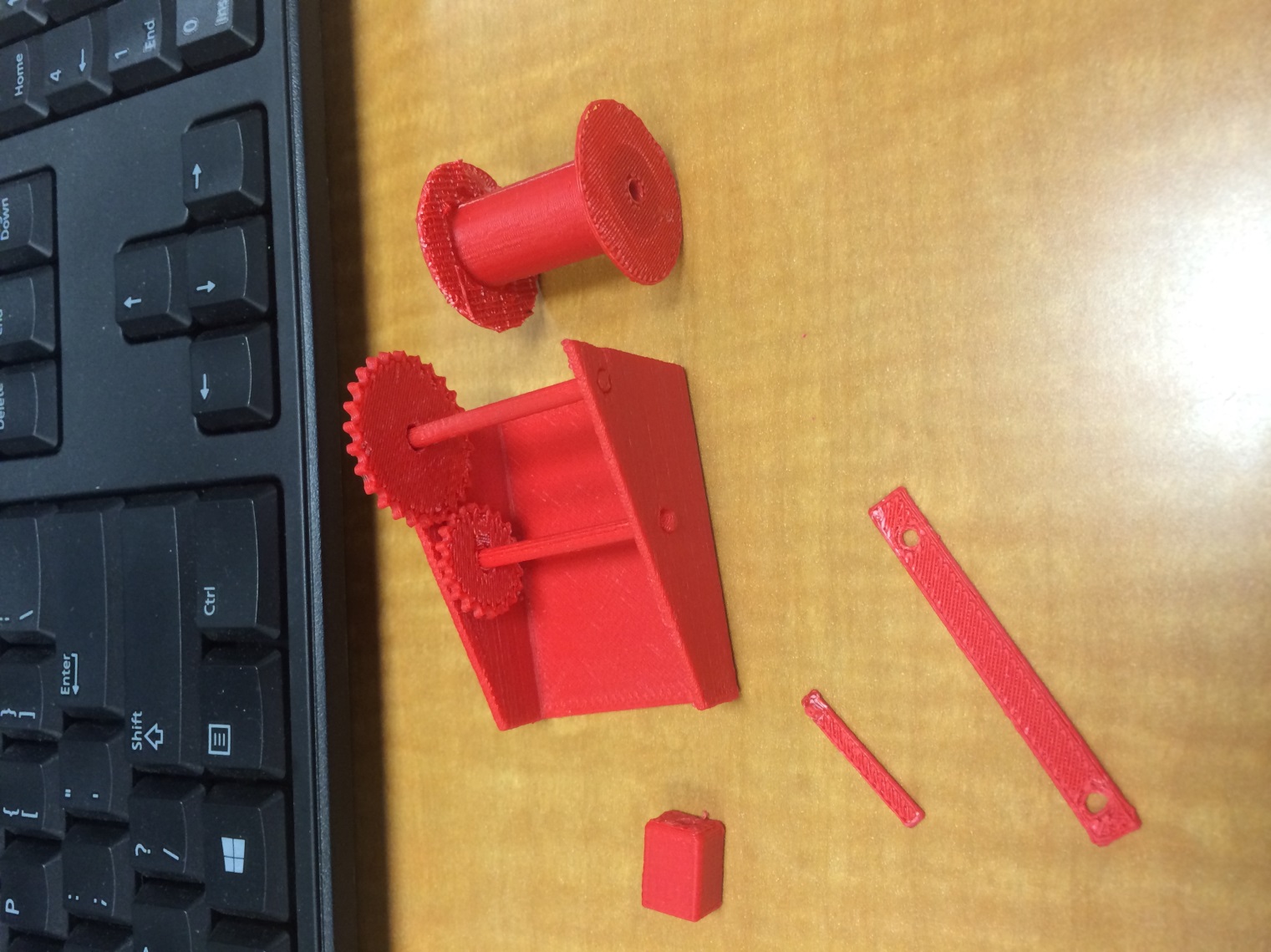 Drawing
Digital Image
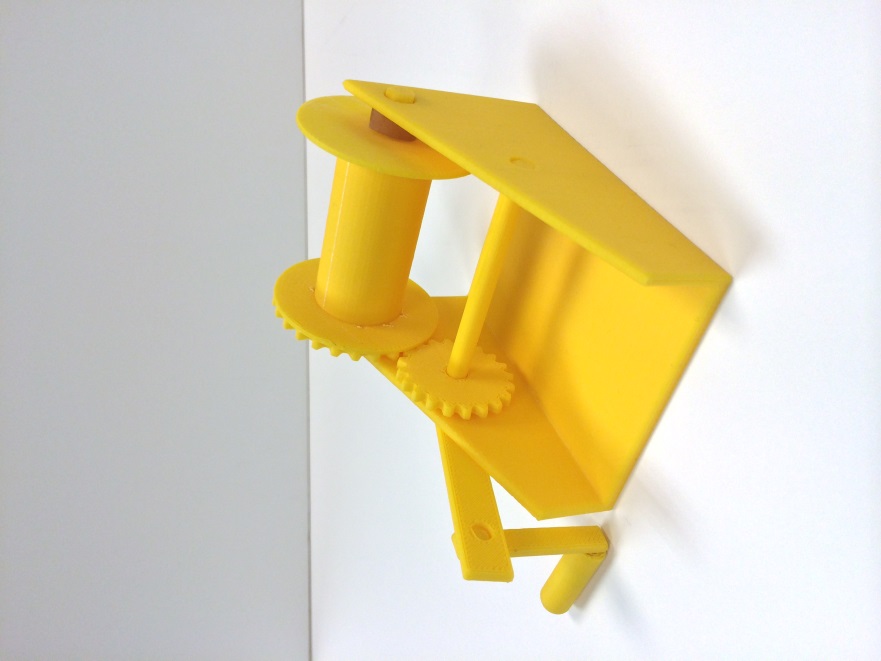